Critical Writing
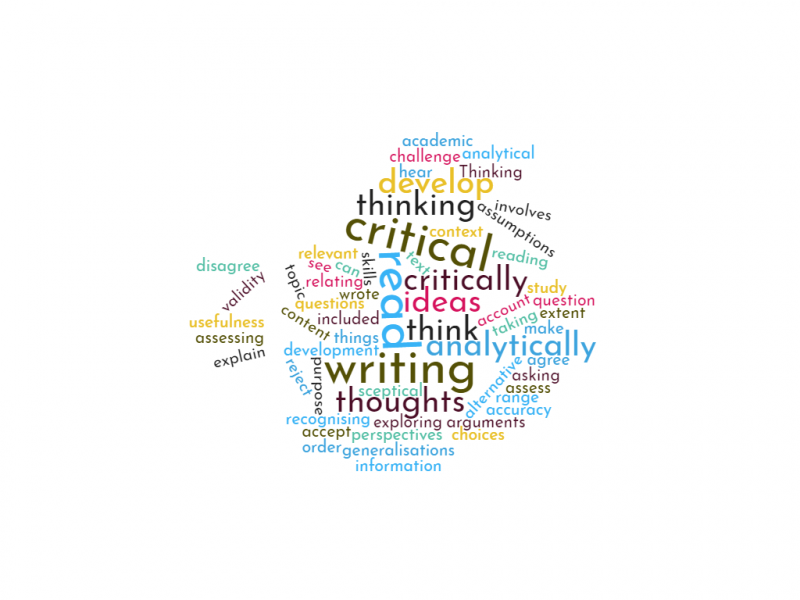 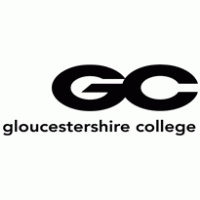 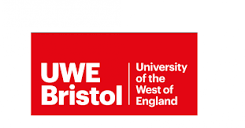 What is critical writing?
In everyday life, you often have to look at various pieces of information and make choices. For example,  when planning a holiday, you will probably investigate a place you've heard good things about. You will consider the best way to travel, the most suitable place to stay and how much money you'll need. You may talk to friends; look at travel guides and read reviews online. However, would you fully trust all the glossy images? Would you consider who had written the reviews and why? Are the people who recommend the accommodation in the same financial cirumstances as you?
When you are making those choices, based on the available information, and asking yourself questions, you are thinking and reading critically. At university, these skills are crucial. You need to decide whether to  accept, reject or challenge  other people' s viewpoints on issues by looking carefully at the evidence they offer to support their viewpoints. 

Thinking and writing critically involves asking  the question: "What do I  think about this  - and why?"  Being ‘critical’ does not necessarily mean you should focus only on flaws or simply be negative about someone's position or evidence. Instead, it involves thinking analytically in order to explain how much you agree or disagree with something: it involves assessing the accuracy, usefulness and validity of what you read, hear or see.
Please click on the following link to the UWE booklethttps://academicskills.uwe.ac.uk/general/workbooks/how-to-write-critically/49106/what-is-critical-writing
Topics coveredIntroductionWhat is critical writing? Critical thinking and readingLooking at the evidence Other things to look forBuilding your argumentElements of an argumentLanguage for critical writingPutting your critical thoughts into your writing
Referencing
What is referencing
You are expected to acknowledge the books, journal articles and other sources of information that you use when preparing and completing your university work. This is done by briefly referring to (citing) the sources of information in the text of your work, and by producing a corresponding, alphabetical list of references (or a bibliography) at the end of your work.
Referencing demonstrates that you have done the following:
acknowledged your sources of information
read around the subject
taken on board related research
explored others' opinions
checked your facts
substantiated your arguments
come to your own conclusions
References also enable the reader to find your sources of information for themselves
Referencing UWE Harvard Standard
Please see below link

https://www.uwe.ac.uk/study/study-support/study-skills/referencing/uwe-bristol-harvard


Referencing is a must at degree level and it is very important you read and implement this standard
Planning, writing and editing your work
Planning, writing and editing your work
Assignment planner: Use this tool to create a personalised schedule for each of your written assignments.
How to improve your work before submitting: tips, tools and areas to focus on to help you improve your work before you hand it in.
How to plan and structure your writing: Analyse your assignment title, organise your thoughts and structure your paragraphs.
How to put your reading into your writing: Summarise your research, identify themes in your reading and bring it all together in a structured paragraph.
Literature reviews workbook: An introduction to the process of writing a literature review that includes video guidance with perspectives from each faculty.
Reflective writing: How reflective writing can help you with your learning, and methods to achieve this. 
Report writing: Understand the techniques of report writing, an important academic and workplace skill.  (Report Structure Very Useful )
Technical report writing guide: Understand some of the conventions of technical report writing, such as formatting and the use of technical data and language.
Writing in an academic style: common features of academic writing style including being cautious, being formal and being concise and precise
Video essays guide: Provides guidance for those who would like to produce a video essay as part of their assignments